[Speaker Notes: Teacher Note - Please check the content in this link, including any comments, is suitable for your educational environment before showing. Twinkl accepts no responsibility for the content of third-party websites.]
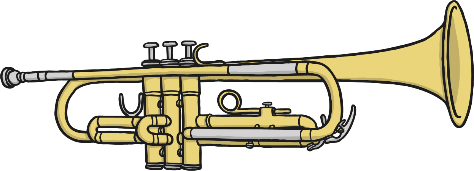 trumpet
Click an instrument to watch a video:
percussion
strings
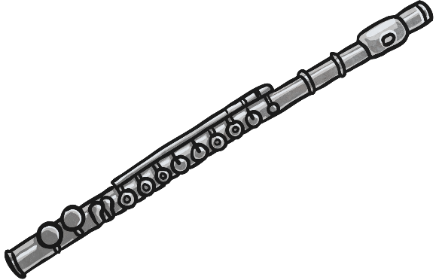 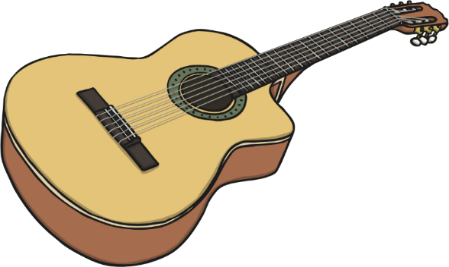 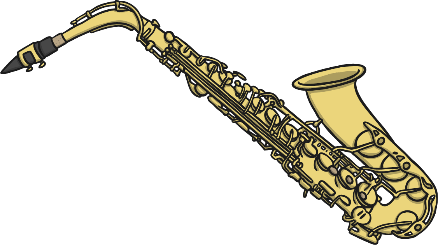 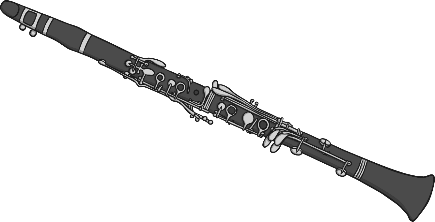 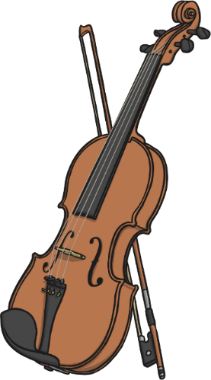 flute
guitar
saxophone
clarinet
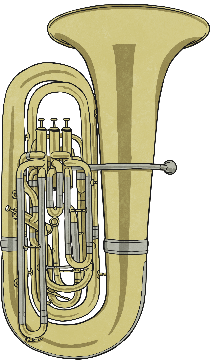 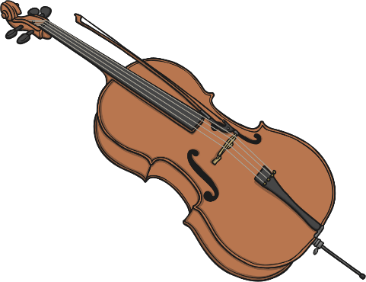 violin
brass
woodwind
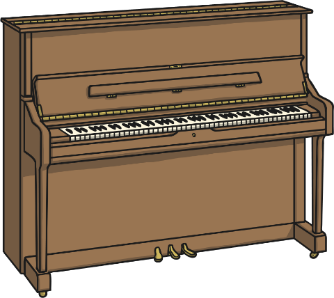 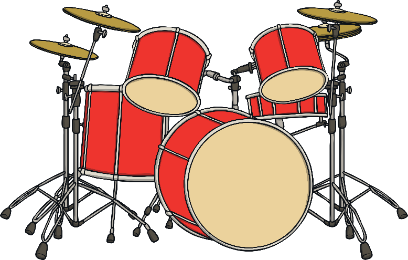 tuba
cello
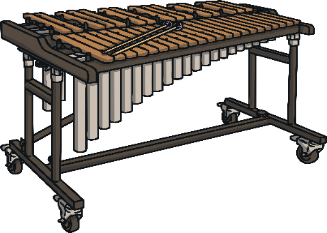 xylophone
piano
drums
[Speaker Notes: Teacher Note - Please check the content in this link, including any comments, is suitable for your educational environment before showing. Twinkl accepts no responsibility for the content of third-party websites.]
back
[Speaker Notes: Teacher Note - Please check the content in this link, including any comments, is suitable for your educational environment before showing. Twinkl accepts no responsibility for the content of third-party websites.]
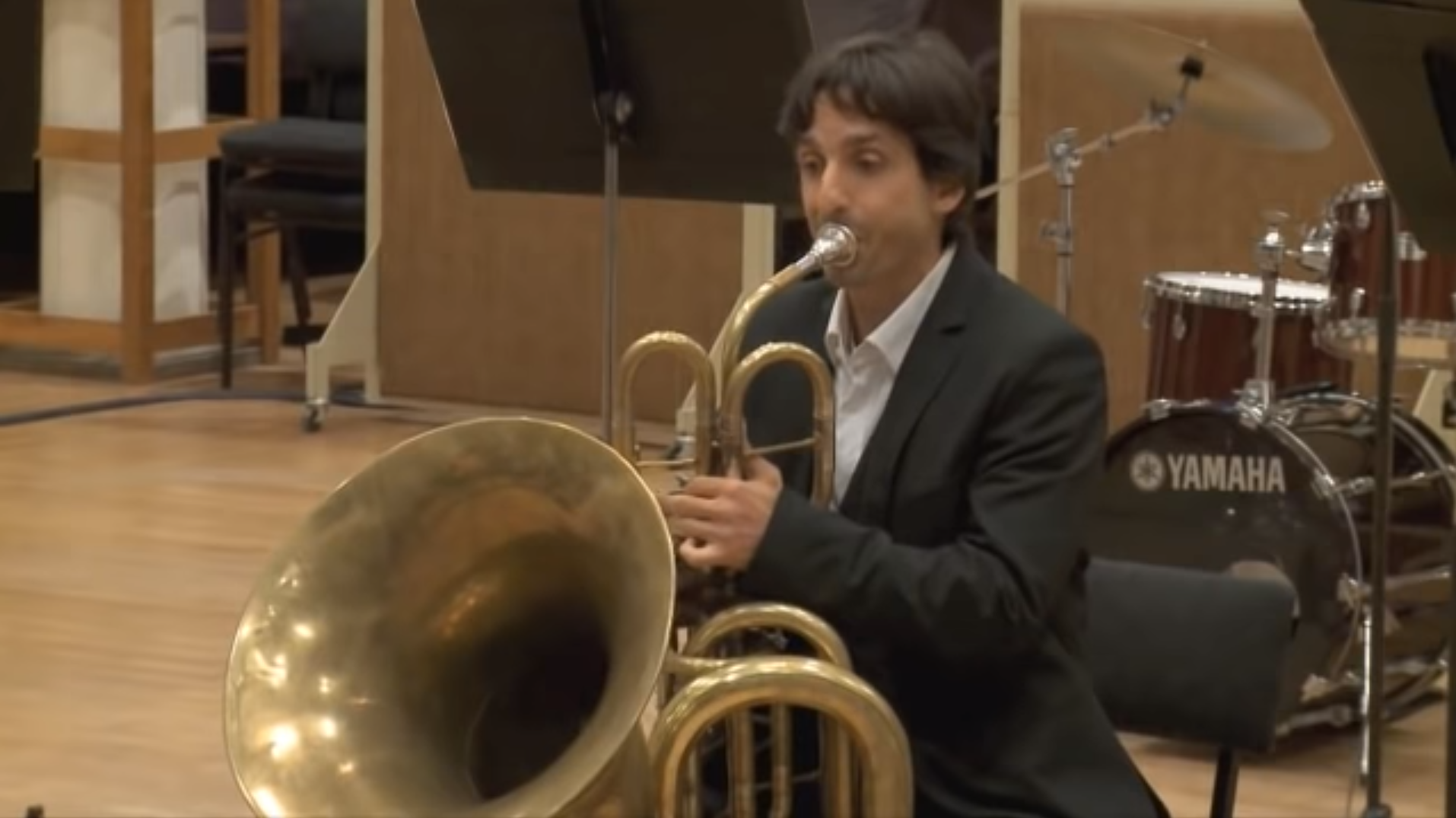 back
[Speaker Notes: Teacher Note - Please check the content in this link, including any comments, is suitable for your educational environment before showing. Twinkl accepts no responsibility for the content of third-party websites.]
back
[Speaker Notes: Teacher Note - Please check the content in this link, including any comments, is suitable for your educational environment before showing. Twinkl accepts no responsibility for the content of third-party websites.]
back
[Speaker Notes: Teacher Note - Please check the content in this link, including any comments, is suitable for your educational environment before showing. Twinkl accepts no responsibility for the content of third-party websites.]
back
[Speaker Notes: Teacher Note - Please check the content in this link, including any comments, is suitable for your educational environment before showing. Twinkl accepts no responsibility for the content of third-party websites.]
back
[Speaker Notes: Teacher Note - Please check the content in this link, including any comments, is suitable for your educational environment before showing. Twinkl accepts no responsibility for the content of third-party websites.]
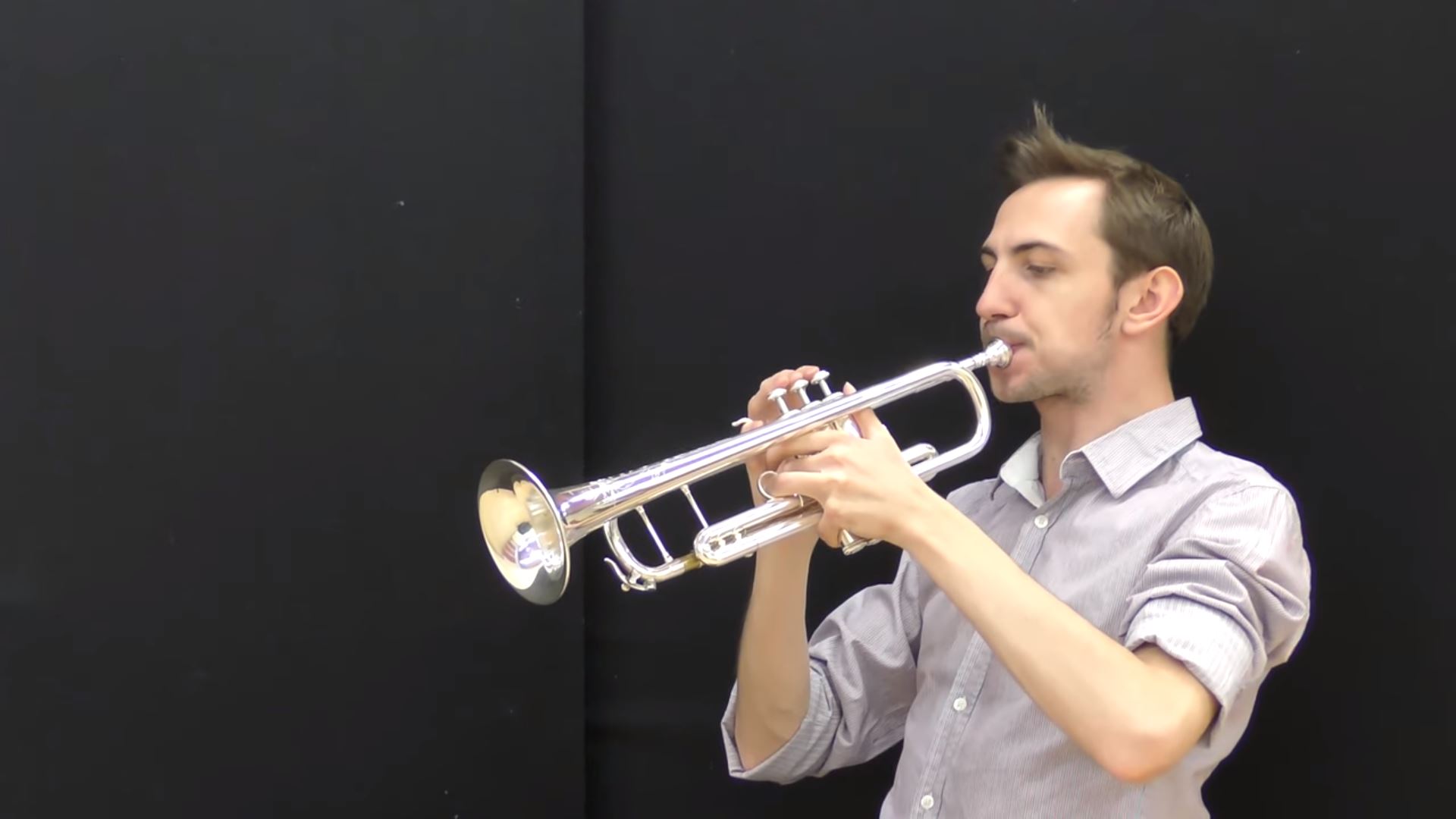 back
[Speaker Notes: Teacher Note - Please check the content in this link, including any comments, is suitable for your educational environment before showing. Twinkl accepts no responsibility for the content of third-party websites.]
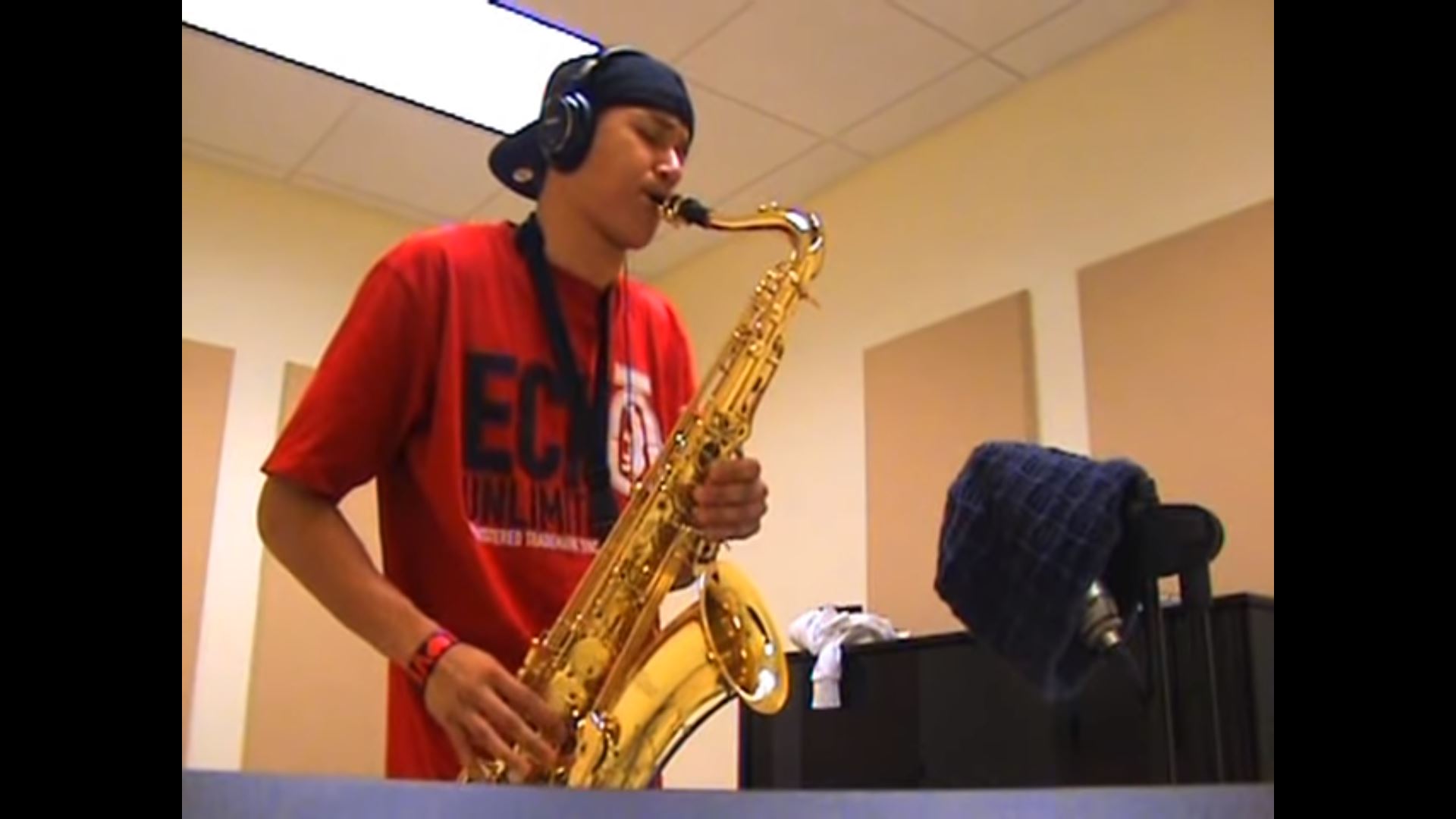 back
[Speaker Notes: Teacher Note - Please check the content in this link, including any comments, is suitable for your educational environment before showing. Twinkl accepts no responsibility for the content of third-party websites.]
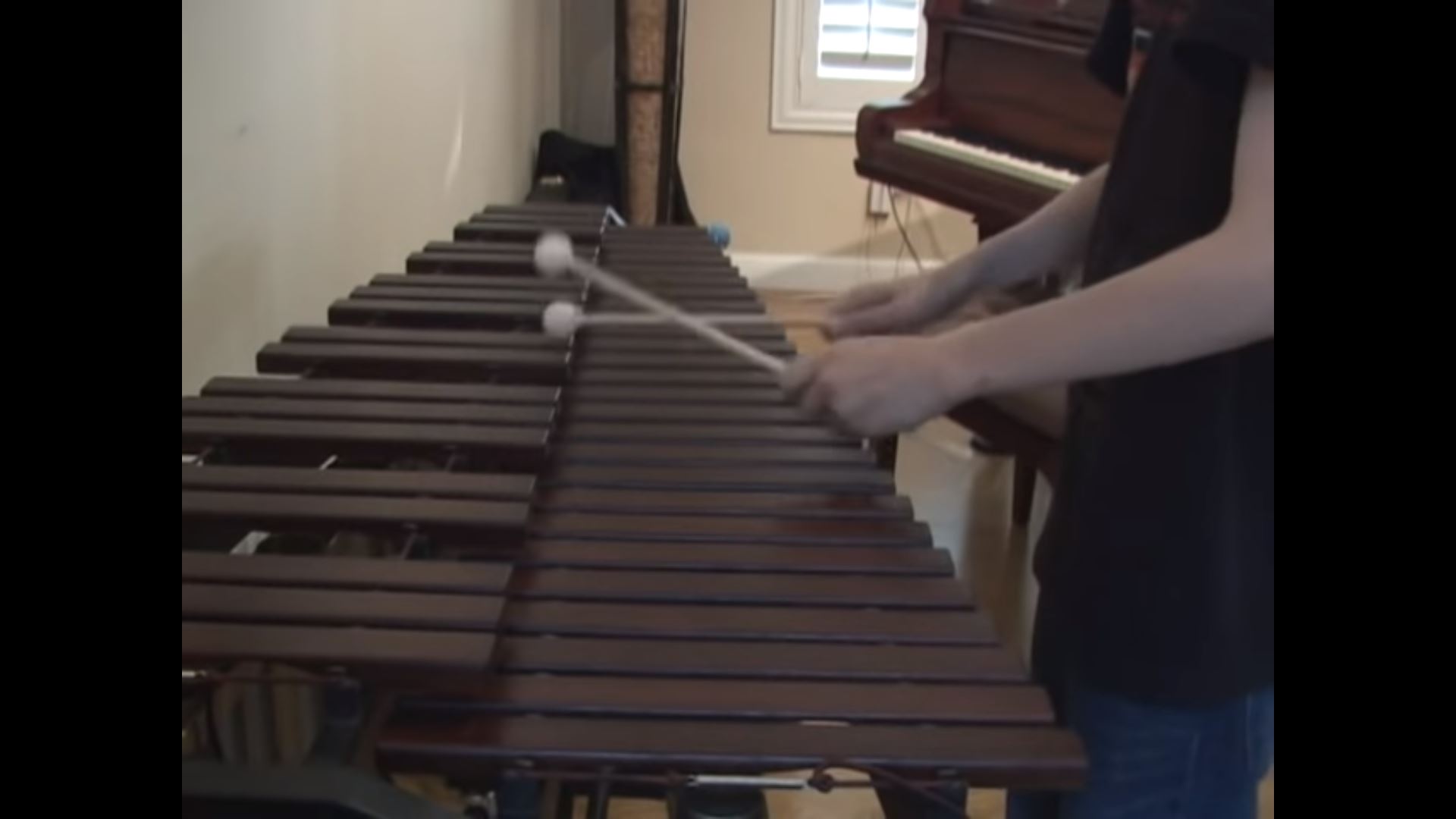 back
[Speaker Notes: Teacher Note - Please check the content in this link, including any comments, is suitable for your educational environment before showing. Twinkl accepts no responsibility for the content of third-party websites.]
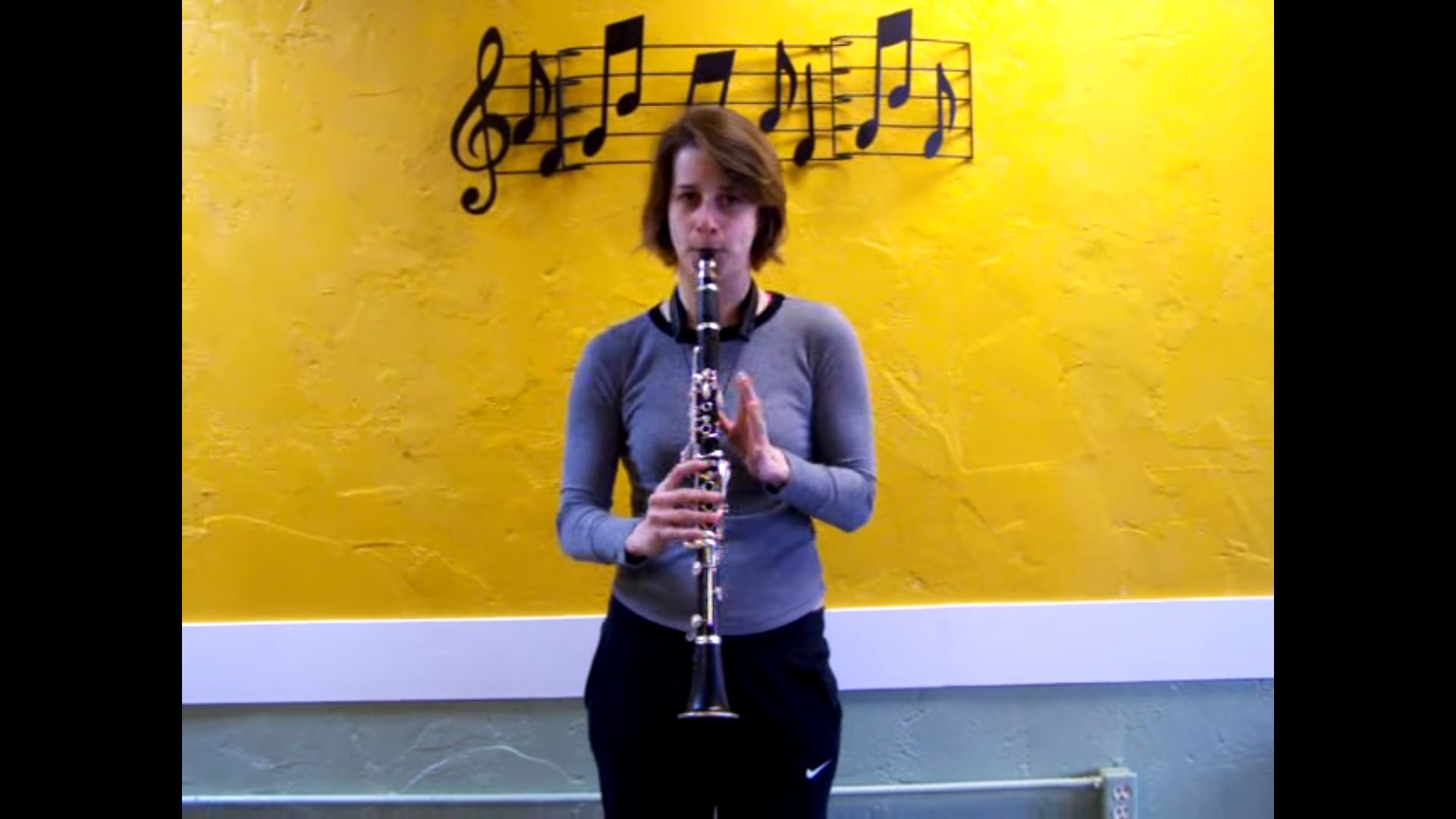 back
[Speaker Notes: Teacher Note - Please check the content in this link, including any comments, is suitable for your educational environment before showing. Twinkl accepts no responsibility for the content of third-party websites.]
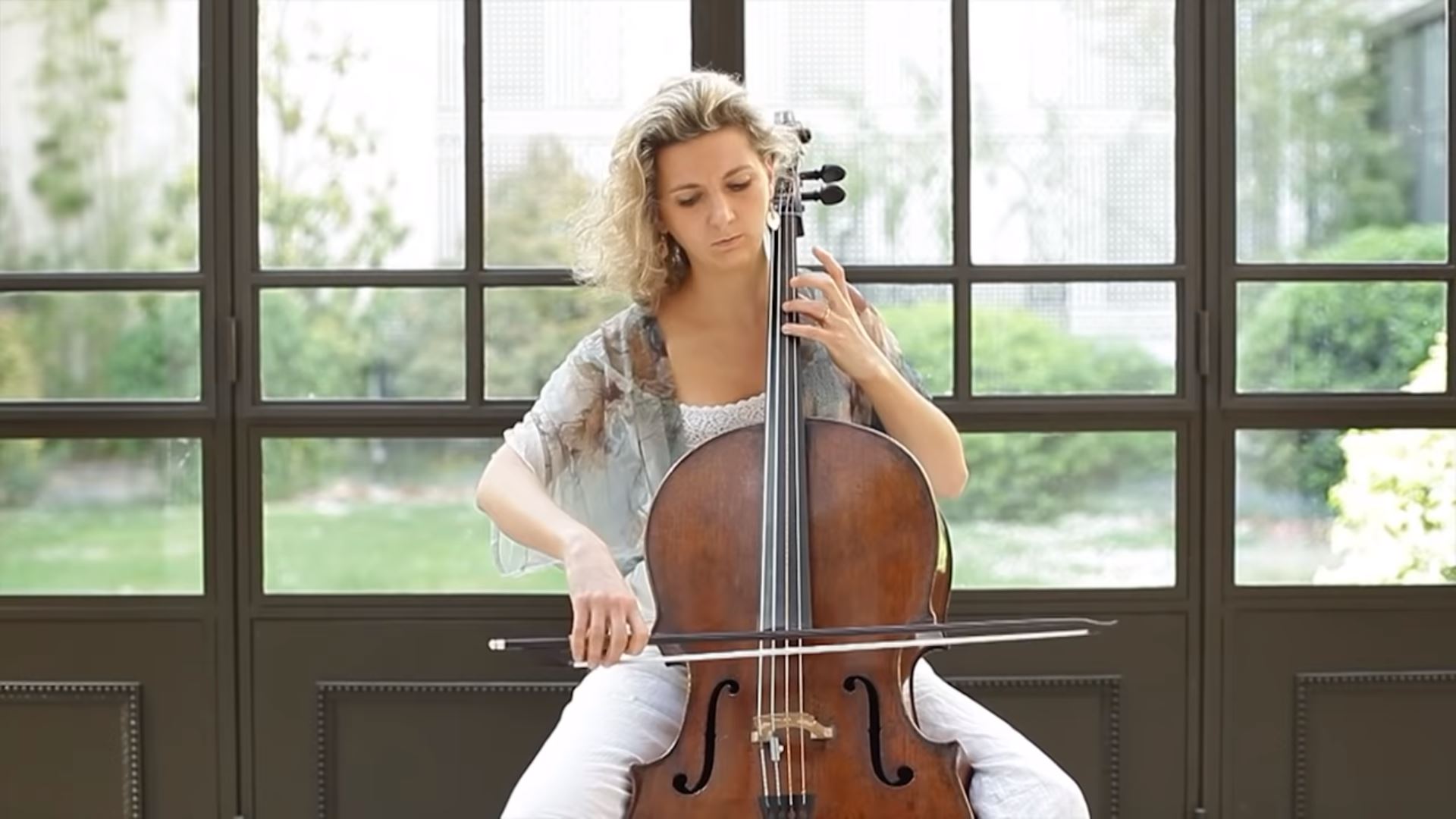 back
[Speaker Notes: Teacher Note - Please check the content in this link, including any comments, is suitable for your educational environment before showing. Twinkl accepts no responsibility for the content of third-party websites.]
What's your favourite musical instrument?Can you play an instrument?What type of music do you listen to?
[Speaker Notes: Teacher Note - Please check the content in this link, including any comments, is suitable for your educational environment before showing. Twinkl accepts no responsibility for the content of third-party websites.]
[Speaker Notes: Teacher Note - Please check the content in this link, including any comments, is suitable for your educational environment before showing. Twinkl accepts no responsibility for the content of third-party websites.]